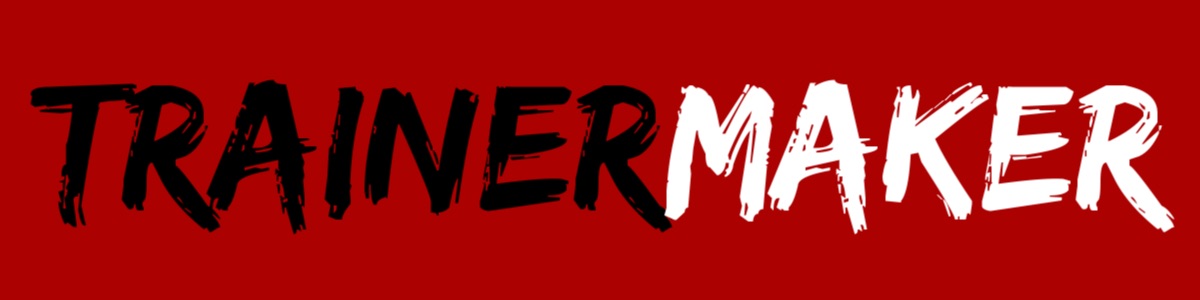 The Role of the Children’s Fitness Instructor
Paul Bailey
4 outcomes of being a kid’s fitness specialist
Physical literacy
Health (physiological and psychological)
Improved sports performance
Lifelong participation
Physical literacy
Physical literacy is:
‘…a child’s competence in the full range of fundamental movement skills that underpin subsequent acquisition and development of more specific life and sports skills’ (Stafford, 2002)

Having better physical literacy will help children be more physically functional throughout life

Instructor role:
Include: Agility, balance, coordination, speed, run, jump, throw, catching, passing, kicking, striking with body/object
Know and coach technically correct technique
Be aware of the Key Skills taught in schools (see separate docs)
Health
Health is ‘a state of complete physical, mental and social wellbeing and not merely the absence of disease or infirmity’

Meeting the NHS guidelines will have great benefits for long-term health including:
Better physical health:
Increased skeletal density (5-15%)
Reduced cardiovascular risk (angina, heart attack, stroke) (brought about through improved function and lowering of risk factors such as blood pressure and blood cholesterol)
Reduced metabolic disease risk (diabetes, obesity)
Reduced cancer risk
Maintenance of aerobic health
Better mental health
Improved self esteem
More confidence
Improved cognitive/academic ability
Reduced stress
Health
Instructor role:
Help meet NHS guidelines on activity that promotes health:
0-5 yrs
Contribute towards children being physically active every day for 180 minutes – it is important for the healthy growth and development of babies, toddlers and pre-schoolers. For this age group, activity of any intensity should be encouraged, including light activity and more energetic physical activity
5-18 yrs
Help young people to do 3 types of physical activity each week:
Aerobic exercise
Exercise to strengthen their bones
Exercise to strengthen their muscles
This should be composed of:
At least 60 minutes of physical activity every day of a moderate to vigorous intensity
On 3 days a week, these activities should include exercises for strong muscles and bones such as swinging on playground equipment, hopping, skipping and sports such as gymnastics or tennis
Improved sporting performance
It generally takes 8-12 years (10,000 hours) of training and preparation for a talented performer to reach the highest levels. It is therefore important to optimise ‘practice/training’ time to teach valuable skills efficiently. A long-term approach to child development is essential – there are no shortcuts!

Instructor role:
Input constructive hours into a child’s sporting progression – don’t just be a ‘babysitter!’
Liaise with other sporting coaches and parents
Be a role model
DO NOT undo good work!
Lifelong participation
Helping to mould behaviour/habits to incorporate physical activity will help children to maintain their fitness and health into adulthood.

Instructor role:
Create a supportive, social environment (can include friends, family, instructors)
Promote fun
Educate about health
Lifelong participation
Overcome barriers
Belief that physique or coordination is not well suited to a sport
Shame and embarrassment
Frustration with complex or unclear rules
Boredom
Playing sport in bad weather and getting cold
Their friends are not participating
Being hit or kicked
Falling over
Getting too hot
Changing facilities
Authoritarian approach
Lack of choice
Time pressure